Let’s practise Sam’s Sounds and Common Exception Words!
Revisit and Review
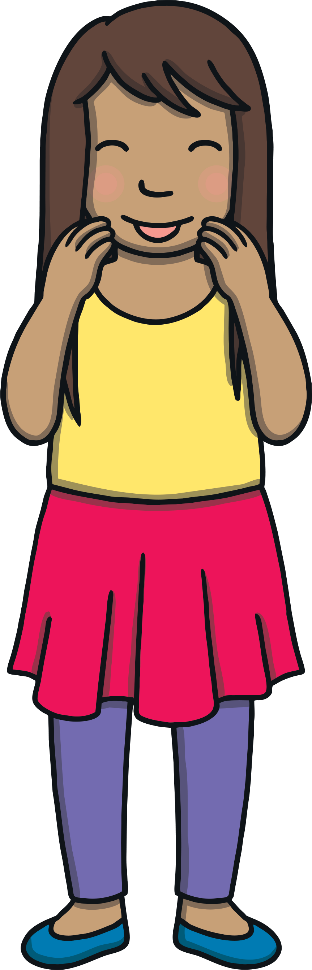 wh
y
ue
ue
ew
ew
aw
oe
ir
house
many
coming
because
Monday
any
once
lived
eyes
friends
different
please
Wednesday
Friday
laughed
Tuesday
horse
Thursday
also
work
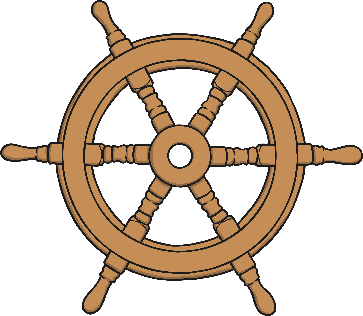 u_e
ow
au
ph
ea
g
c
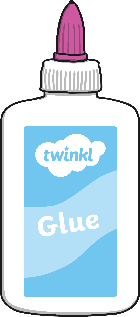 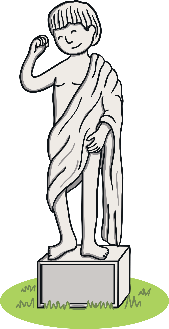 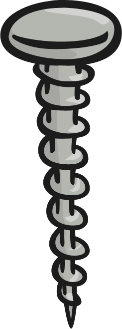 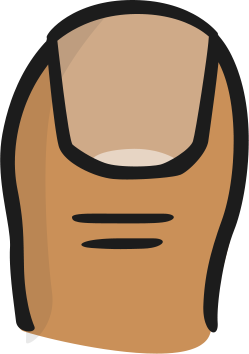 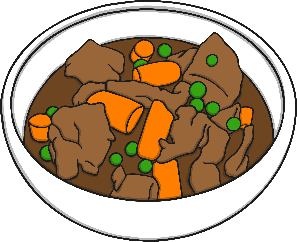 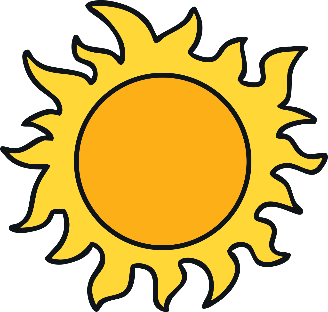 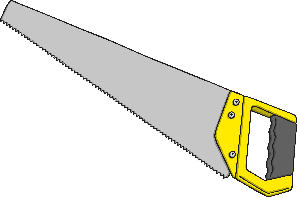 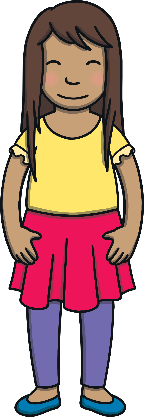 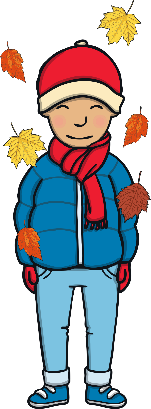 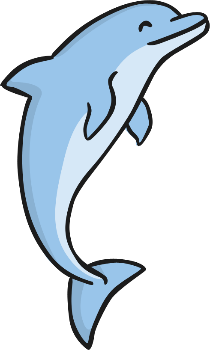 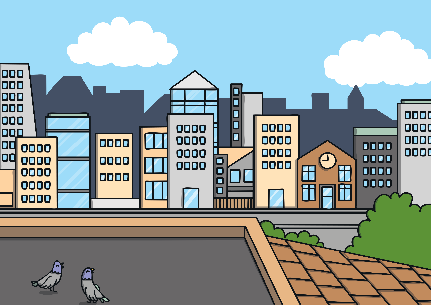 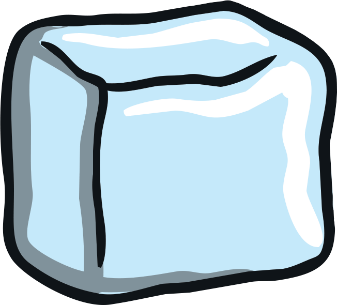 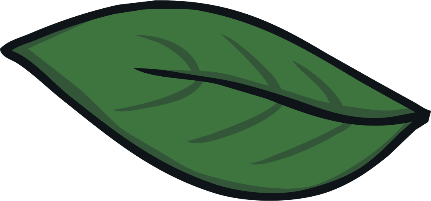 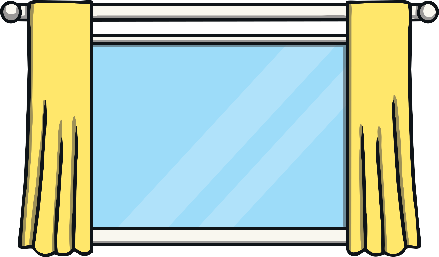 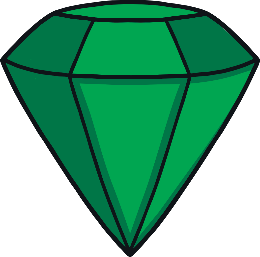 This week, we are learning to spell the common exception words any and eyes. Watch the magic pencil write the words. Can you join in?
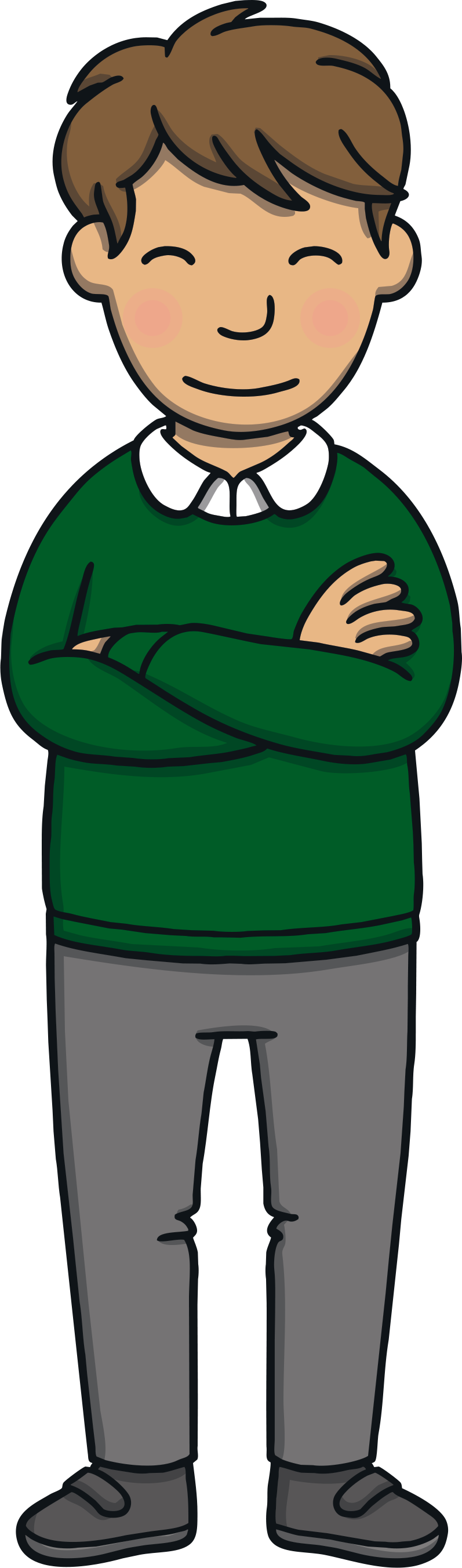 Teach
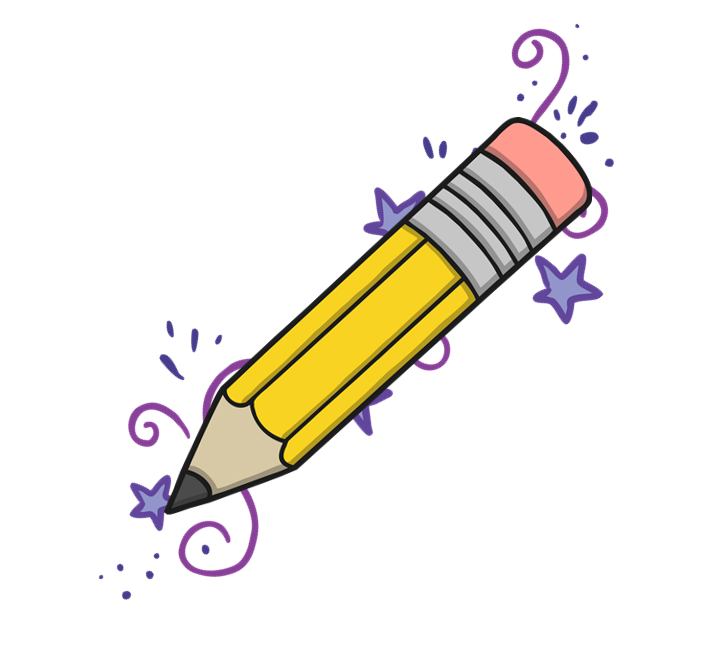 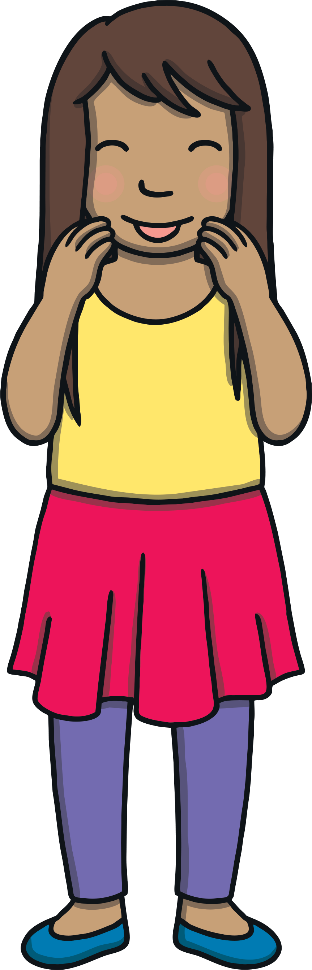 Teach
any
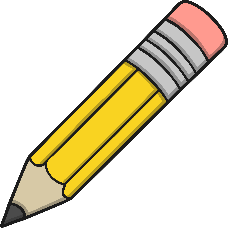 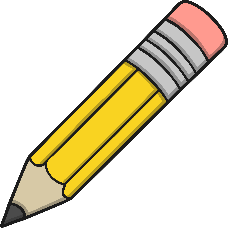 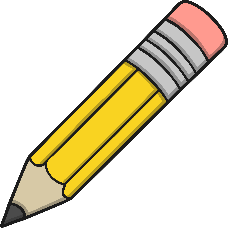 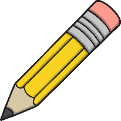 Play
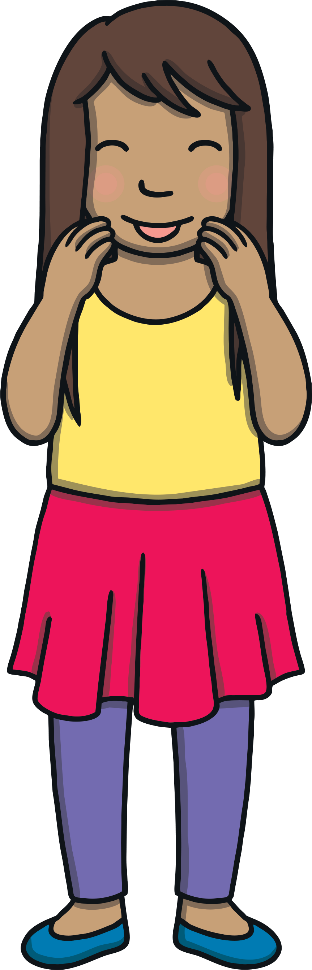 Teach
eyes
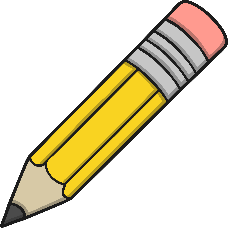 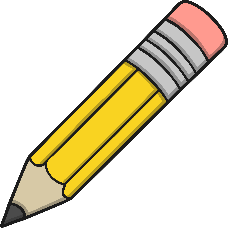 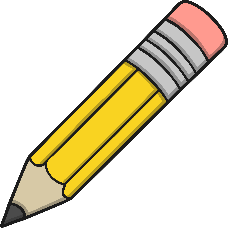 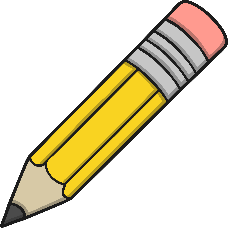 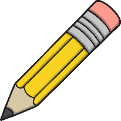 Play
Today, we are learning to read words that contain ea saying /e/.
Teach
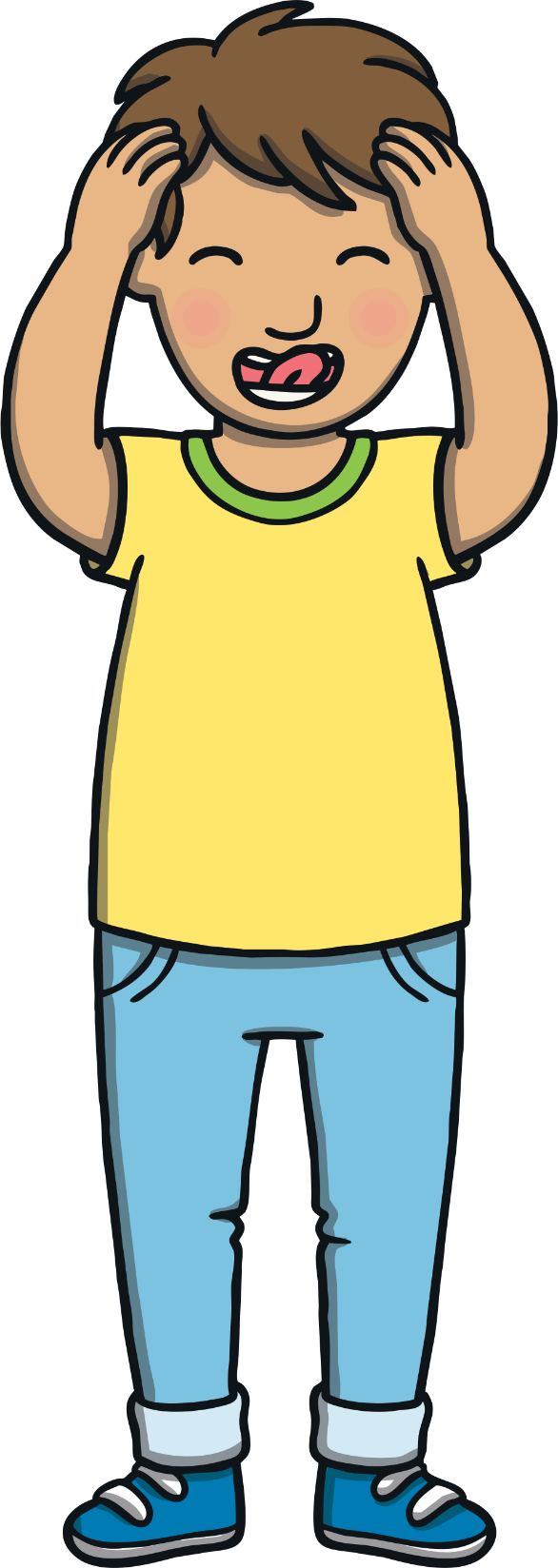 Jake and Kit were watching the start of the basketball game between the Teatherton Tigers and the Readywell Rockets. “Come on,” said Jake. “I’m fed up of just watching. I want to get more involved.
Teach
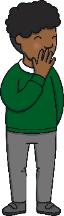 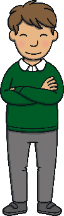 Teach
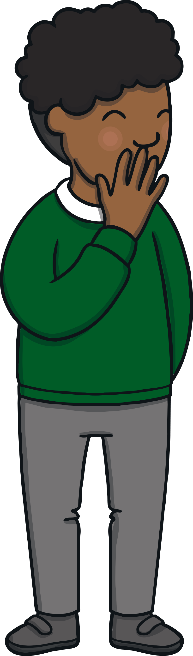 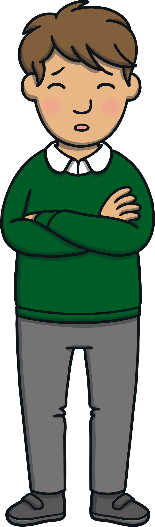 Jake and Kit slipped quietly past the rest of their class and went down some stairs. “Where are we going?” whispered Kit, looking worried.
“I’m not sure,” giggled Jake, pulling open a heavy door into a long corridor.
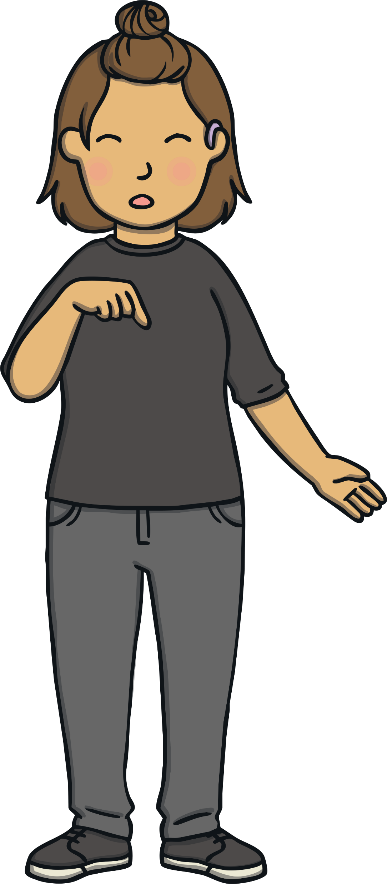 Teach
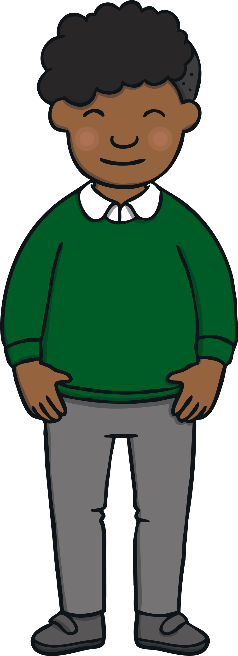 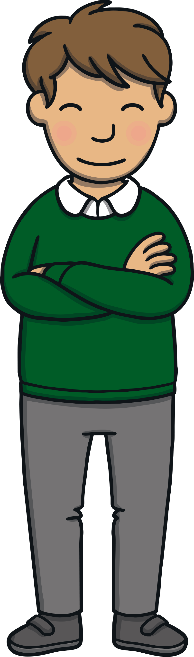 Jake and Kit found themselves in a corridor with lots of doors coming off each side. “I’m not sure I like this,” whispered Kit.  
“Me neither,” said Jake.
Just then, a woman approached from down the corridor and ushered them into a dressing room.
Kit and Jake find themselves in a dressing room with one of the basketball teams. Lots of the team are wearing hearing aids in one or both ears. Some of them are speaking in sign language. Fill in the missing letters and find out how to sign some words too!
Teach
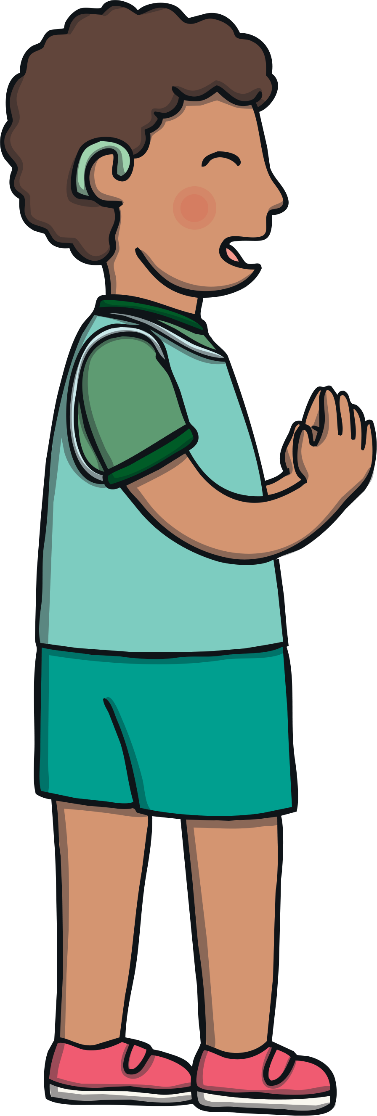 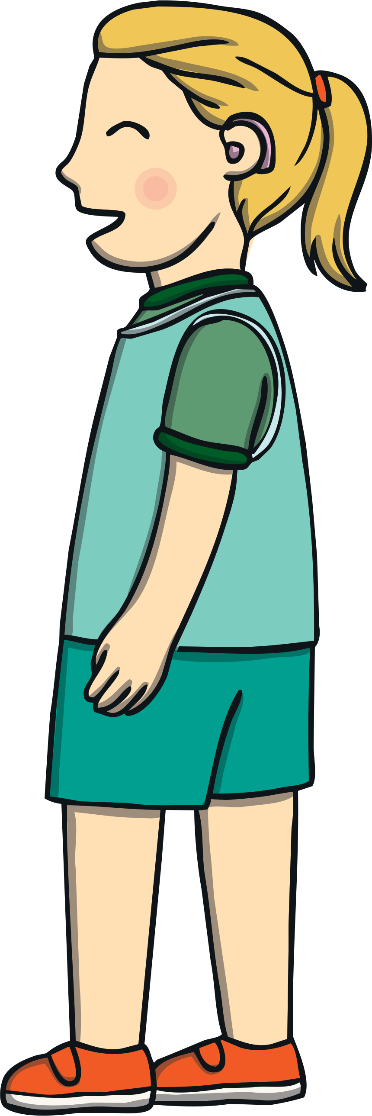 X
Hint: They are all ‘ea’ saying /e/ words.
This can be done on whiteboards! Then, children can practise the signs!
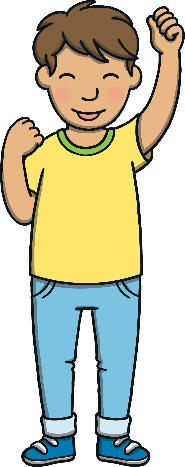 Click me for Kit’s teaching tips!
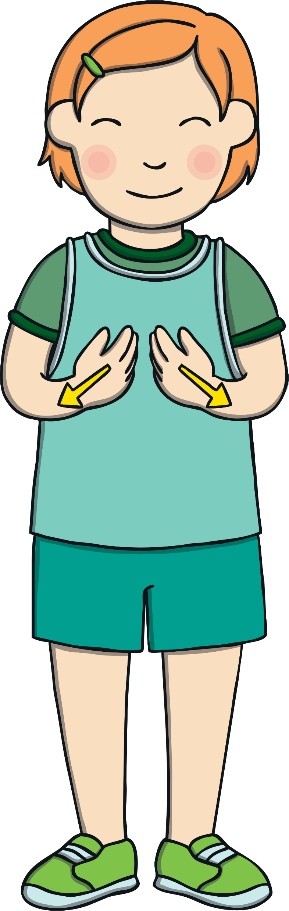 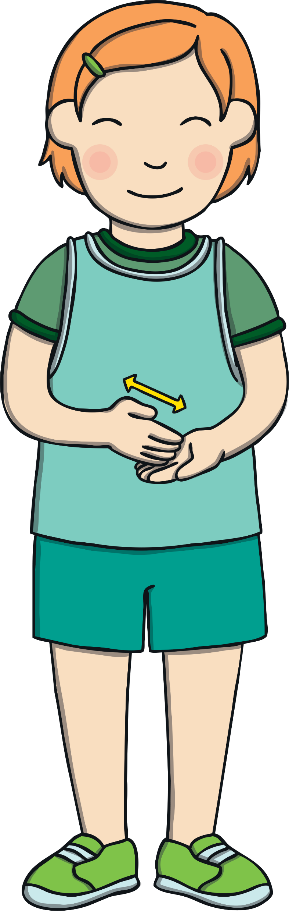 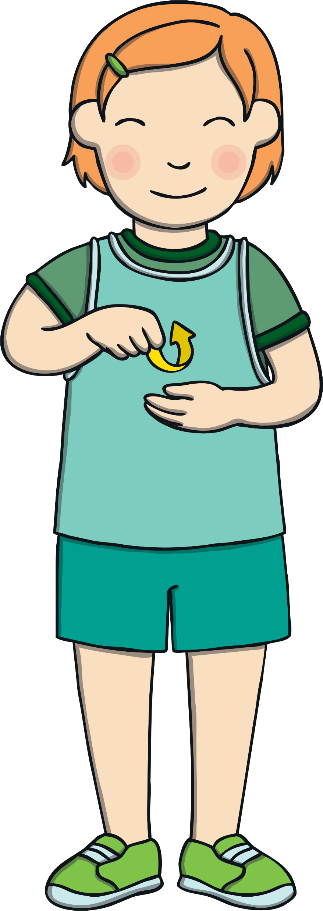 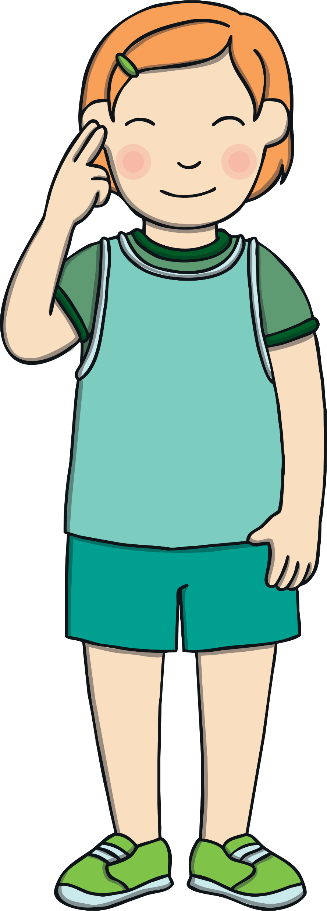 Teach
h__lthy
healthy
br__kfast
breakfast
br__d
bread
d__f
deaf
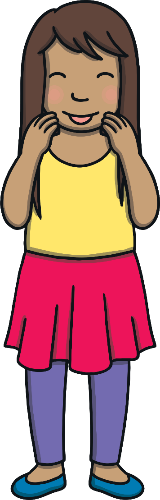 Check
Fingerspelling
In British Sign Language, fingerspelling can be used when there isn’t a sign for a word or if a person doesn’t know what the sign is. Re-arrange these signs to spell some words and then practise fingerspelling the words.
Practise
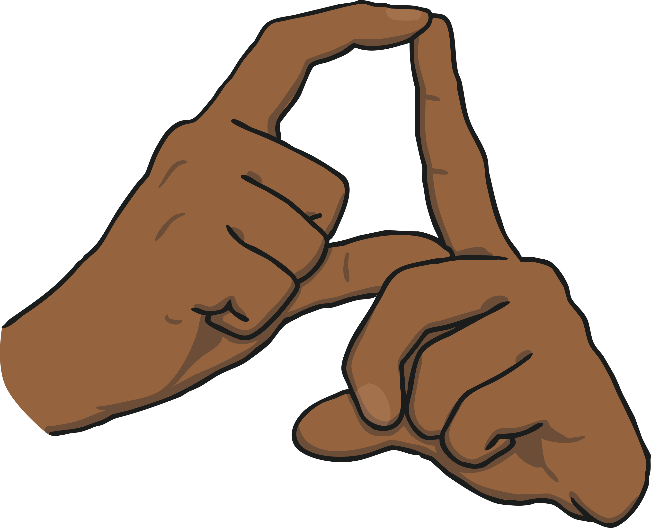 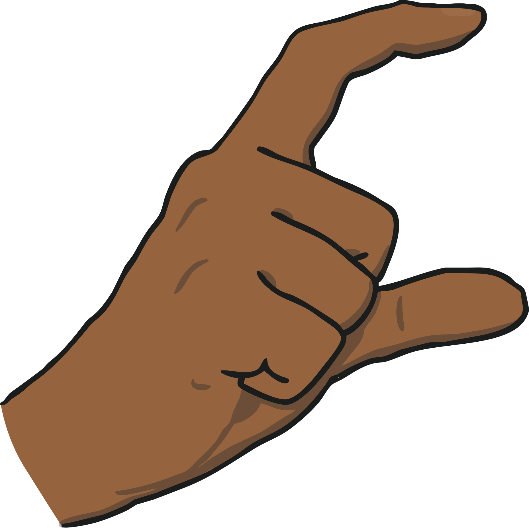 X
All of the words are ‘ea’ saying /e/ words.
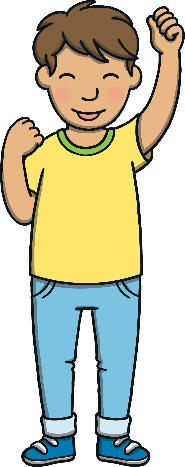 Click me for Kit’s teaching tips!
e
d
a
h
Practise
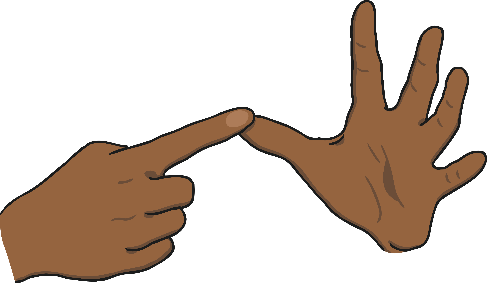 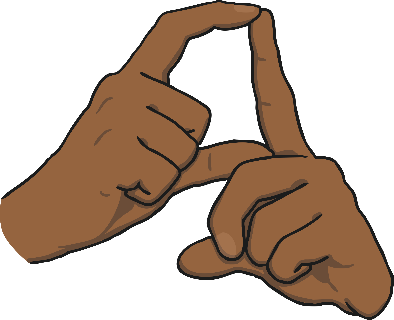 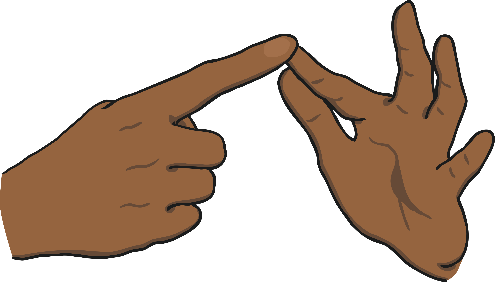 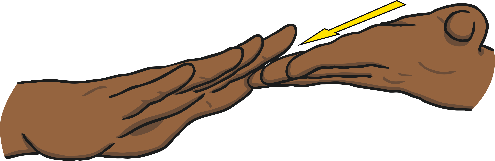 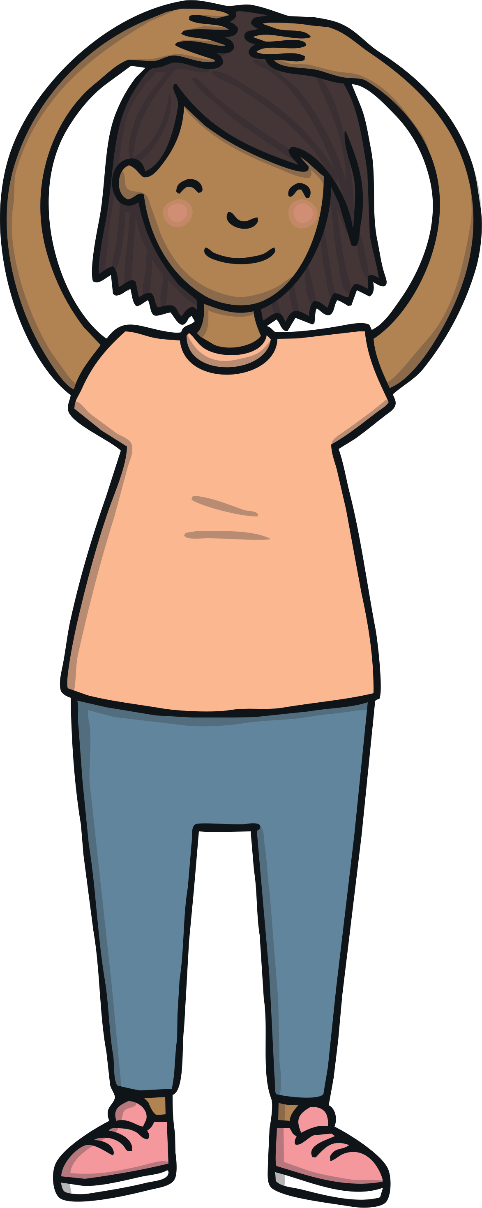 a
r
e
d
b
Practise
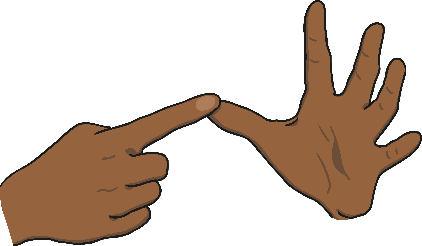 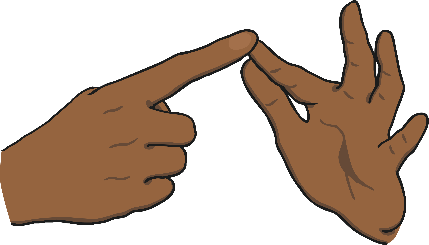 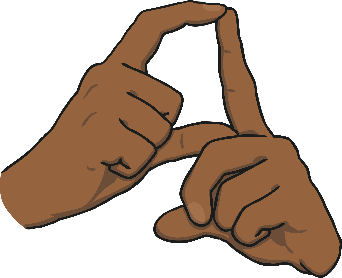 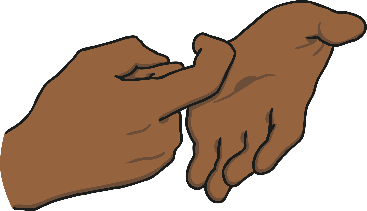 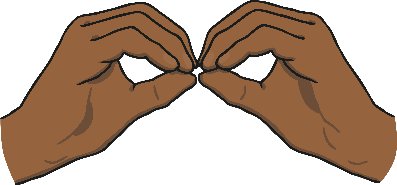 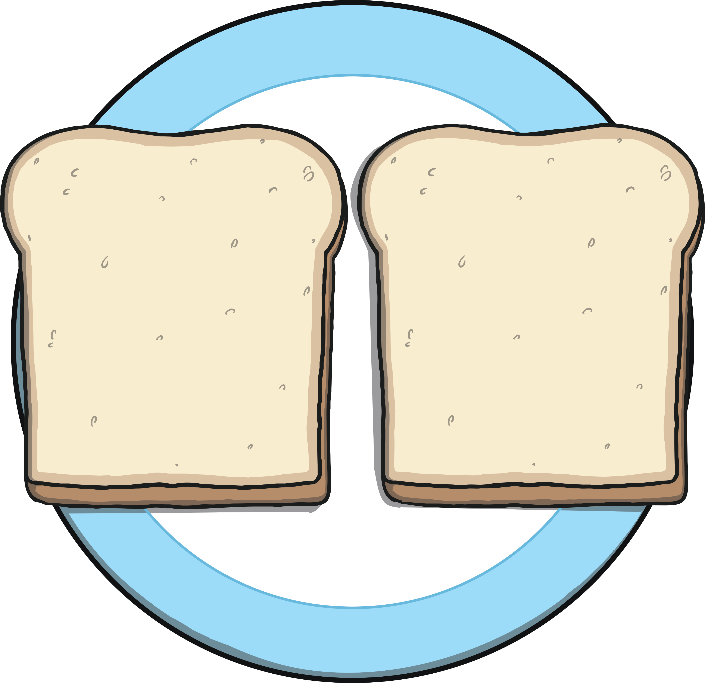 r
y
a
e
d
Practise
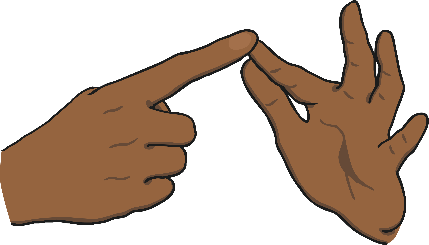 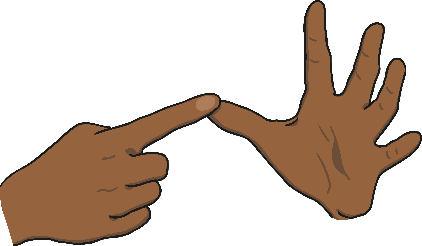 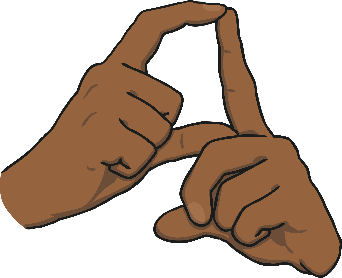 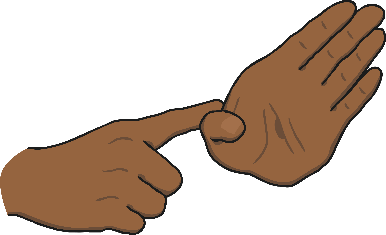 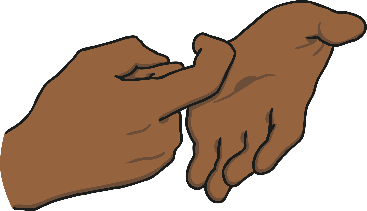 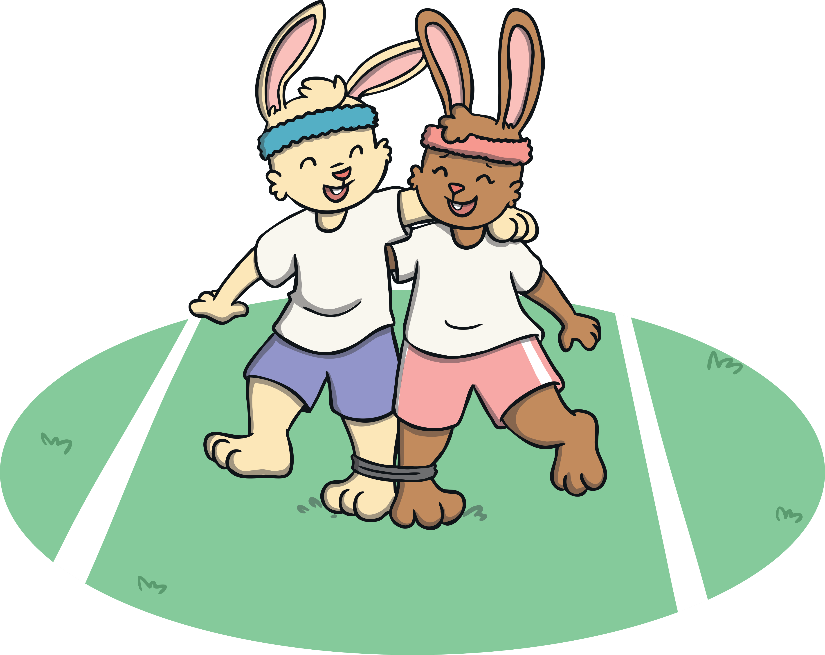 e
a
f
d
Practise
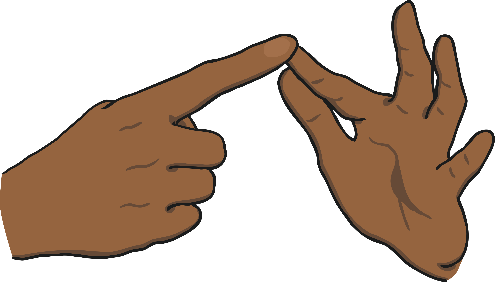 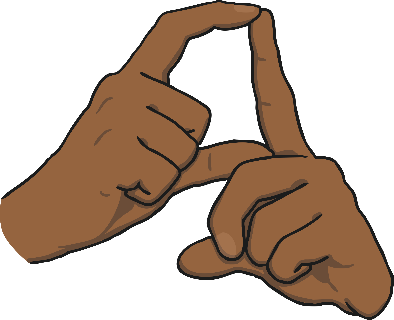 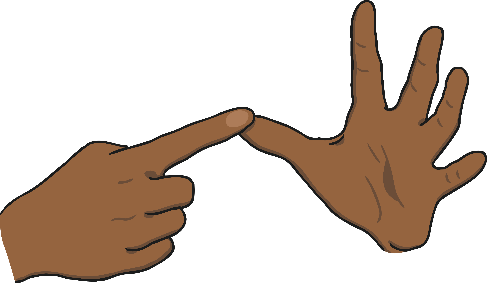 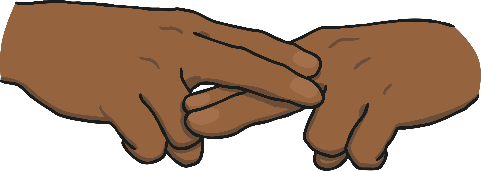 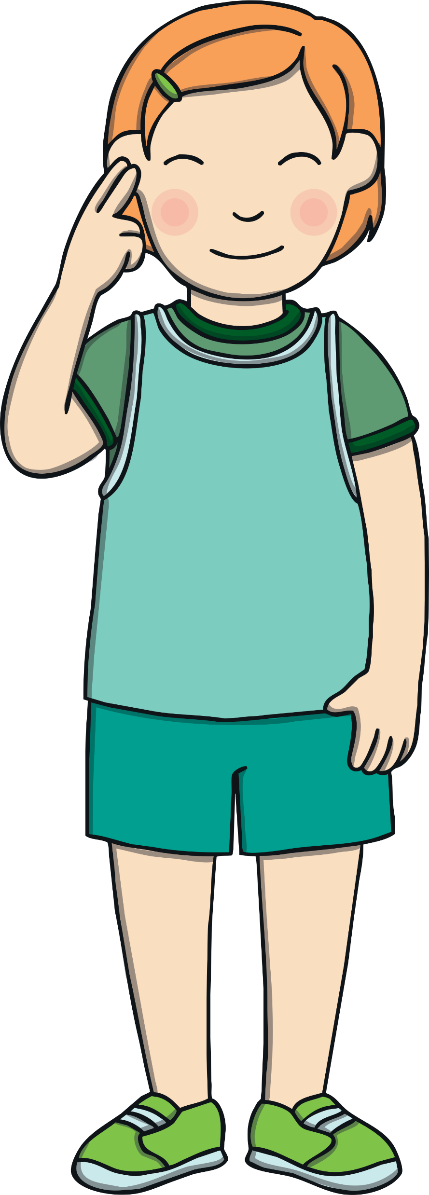 y
e
a
t
h
h
l
Practise
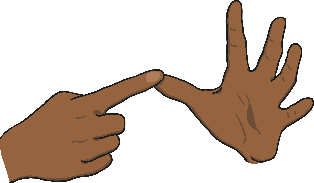 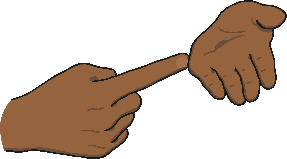 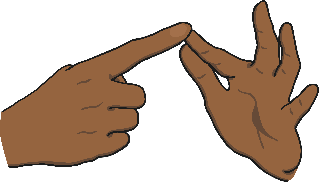 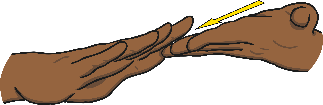 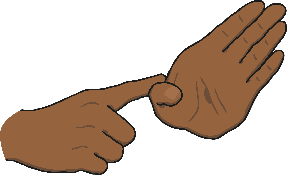 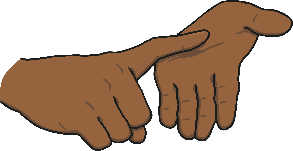 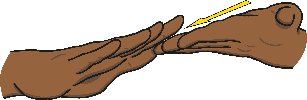 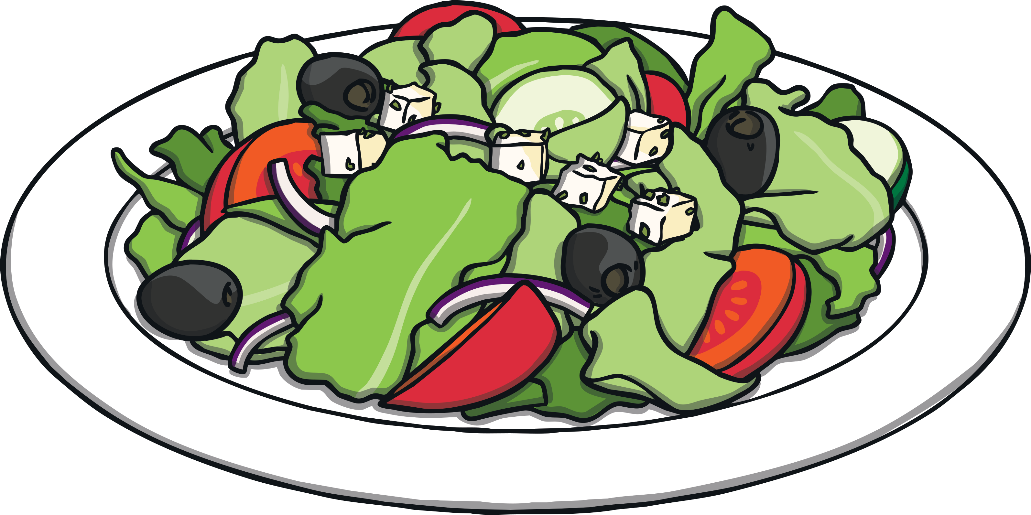 r
e
e
a
t
w
h
Practise
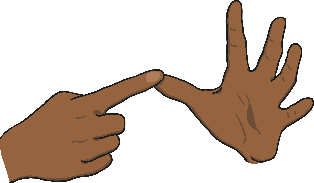 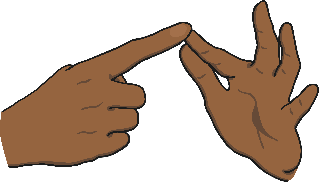 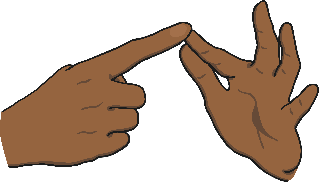 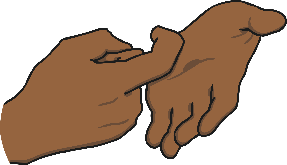 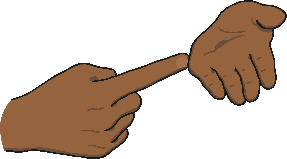 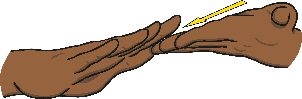 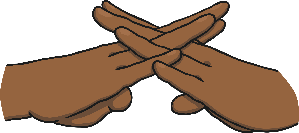 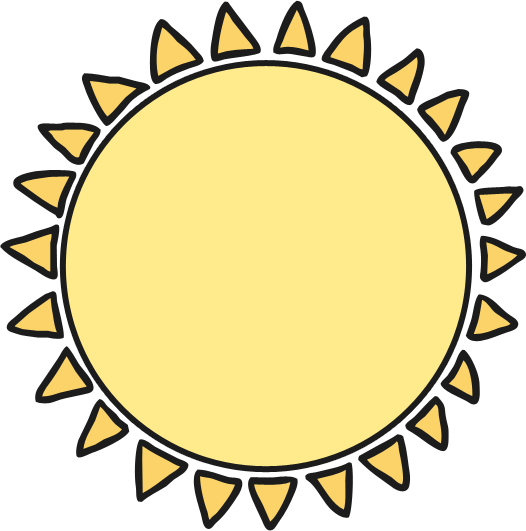 e
s
a
a
t
f
r
b
k
Practise
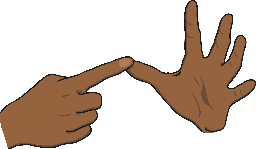 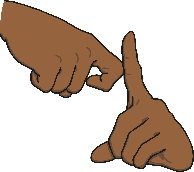 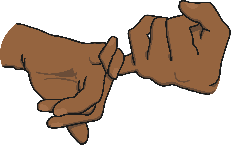 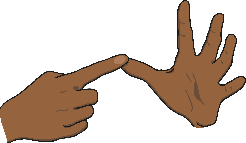 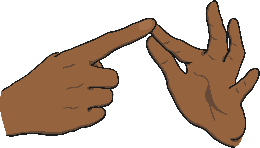 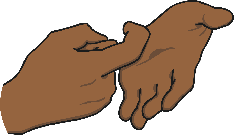 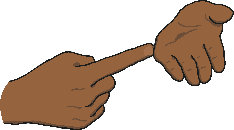 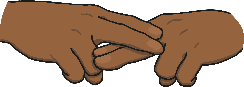 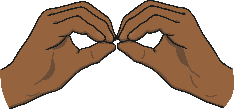 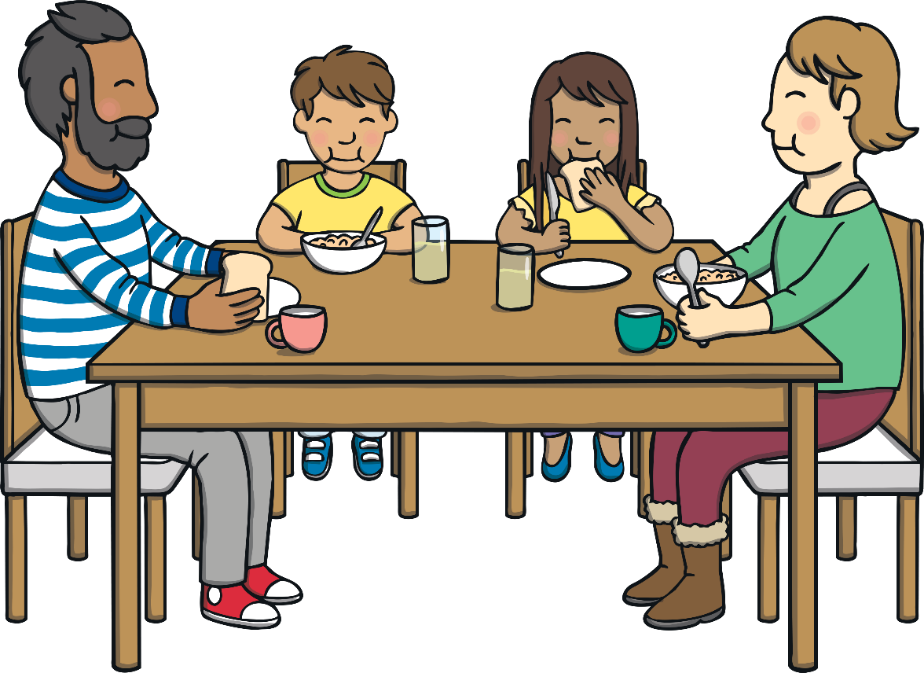 Kit and Jake filled with dread. “We are going to get in trouble now,” Kit whispered to Jake. 
Just then, one of the team came over and started signing to Kit and Jake. Kit looked worried but then, to his amazement, Jake began to sign back.
Apply
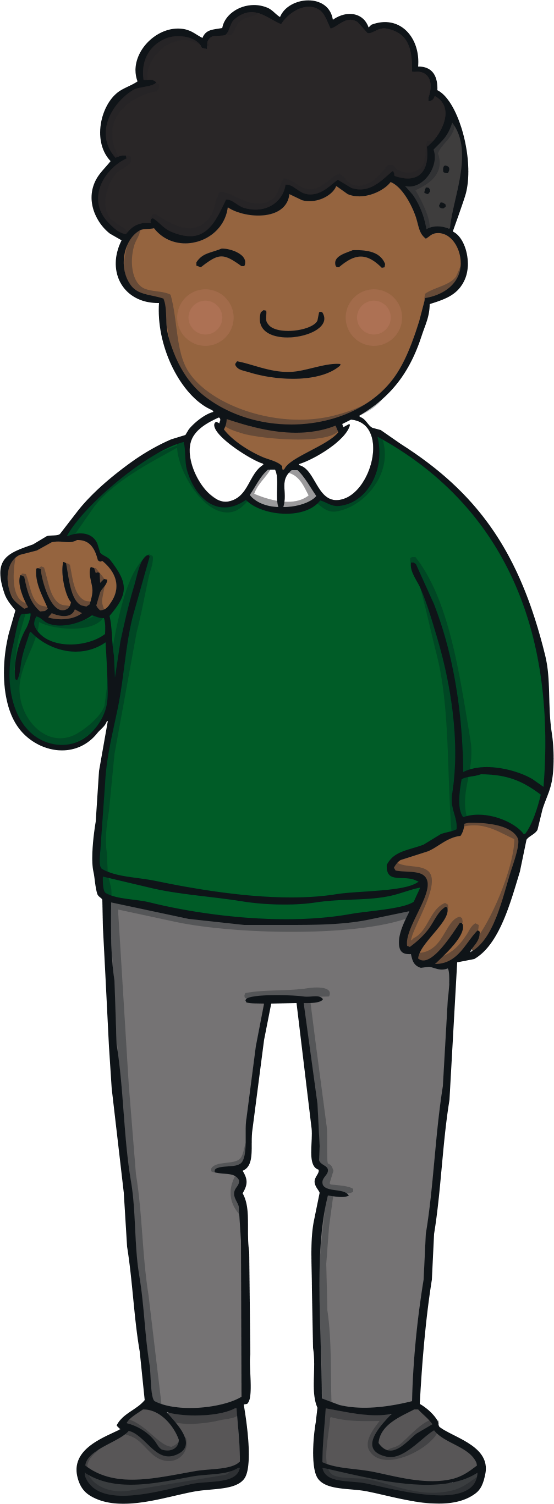 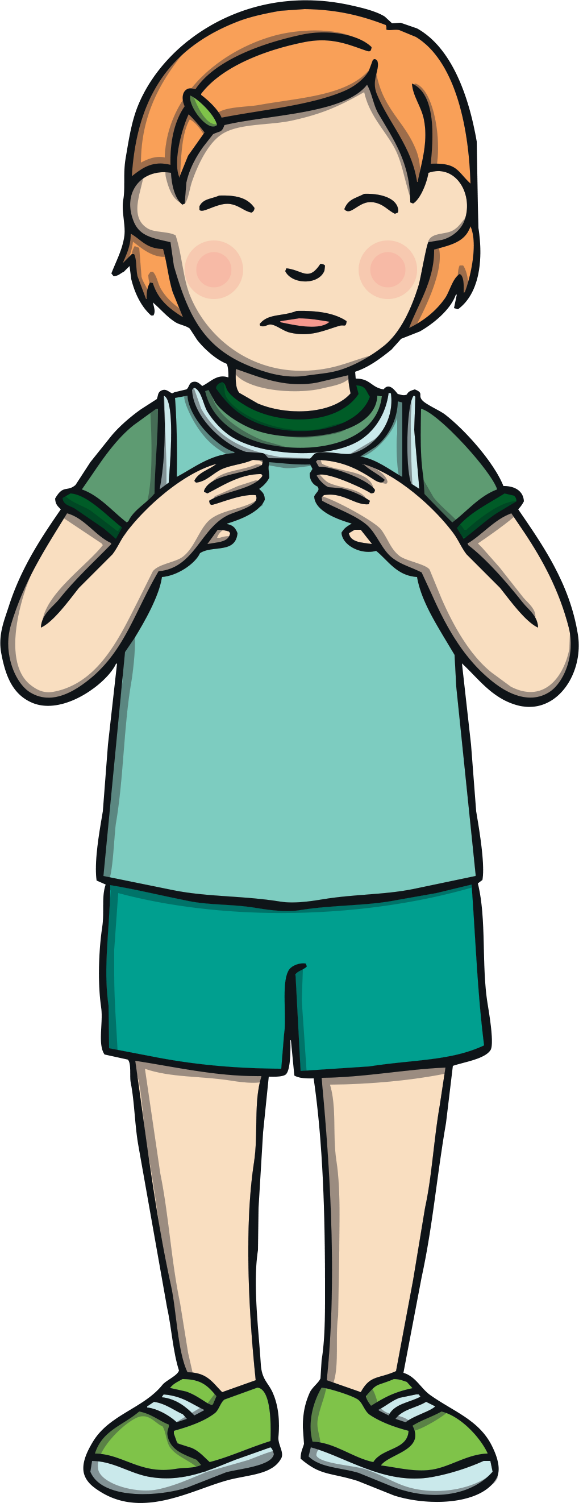 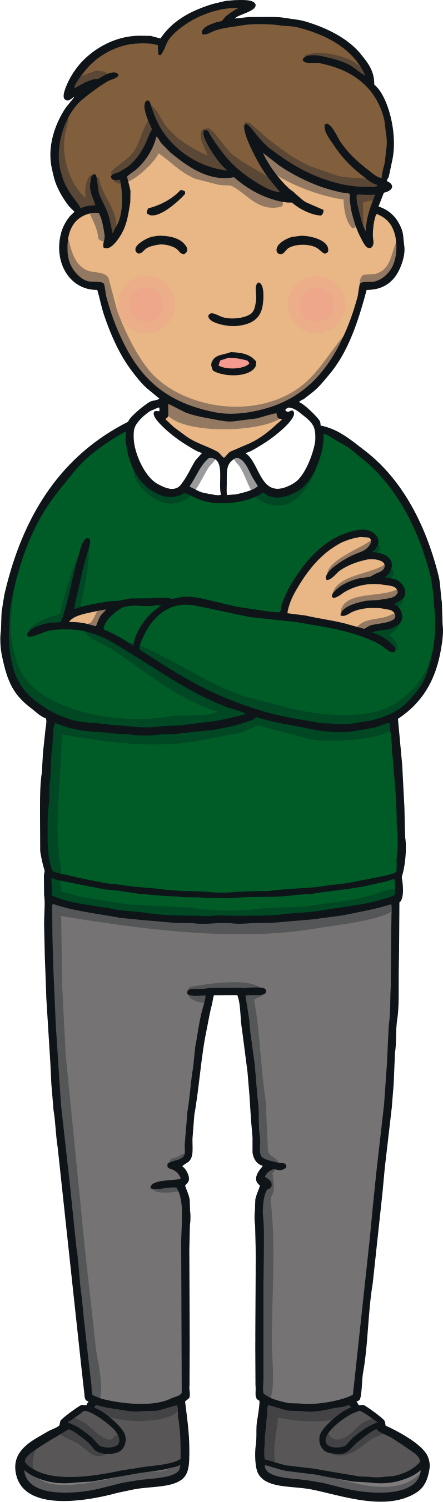 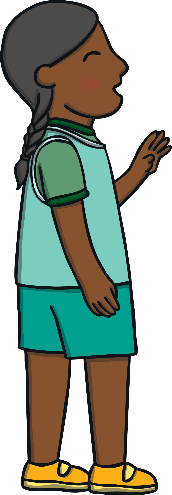 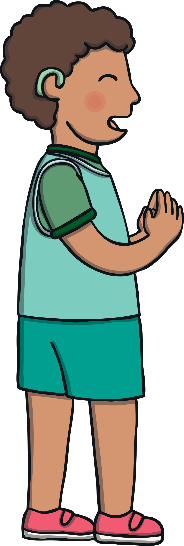 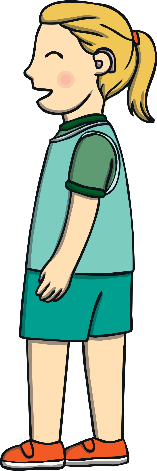 Sentence Time
What does the basketball player sign to Kit and Jake?
Apply
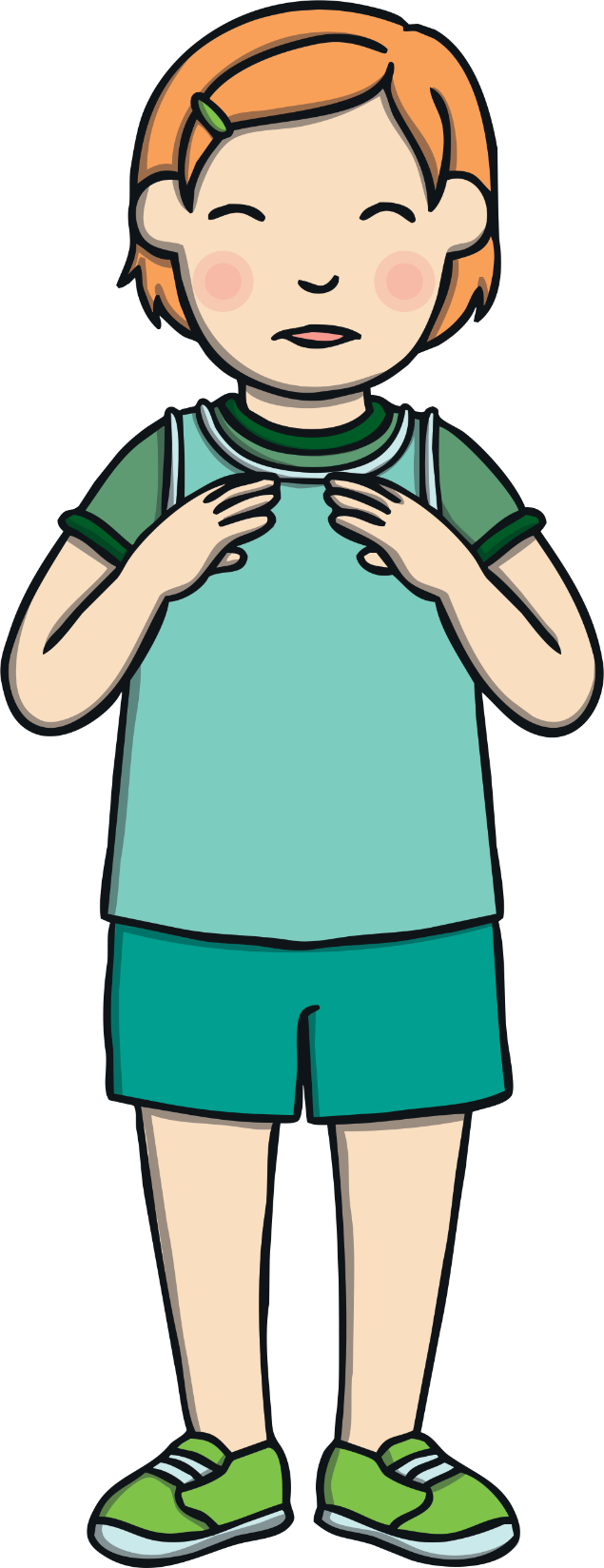 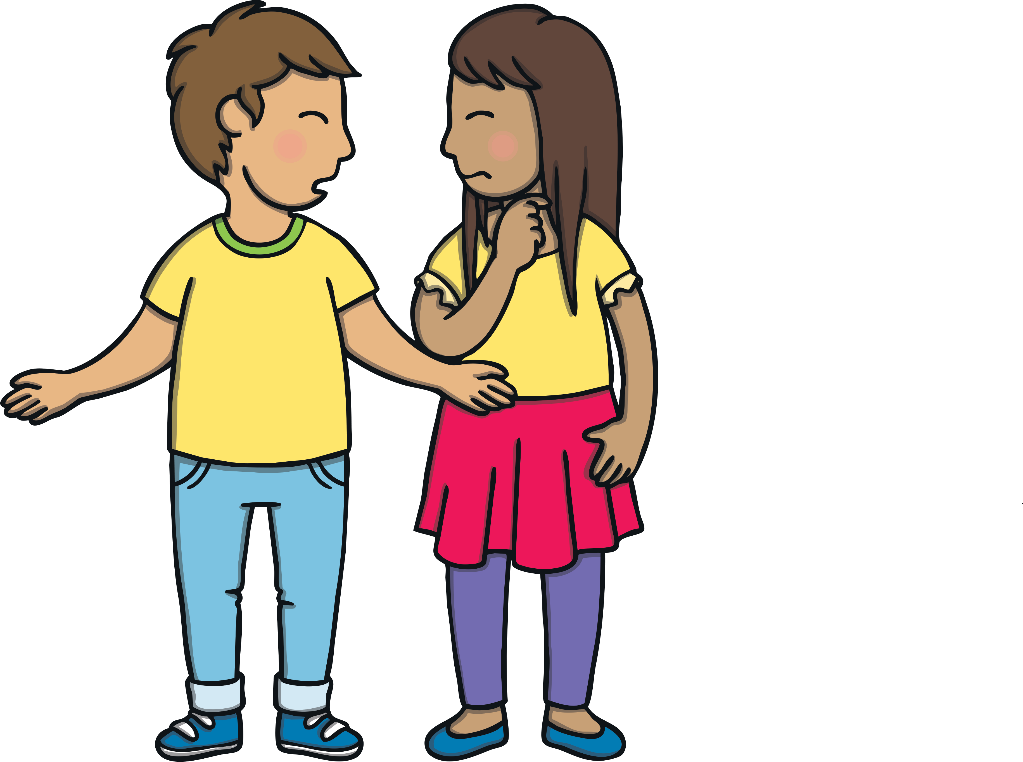 Quick, get ready! One of our players
is ill so we need you to play instead!
Apply
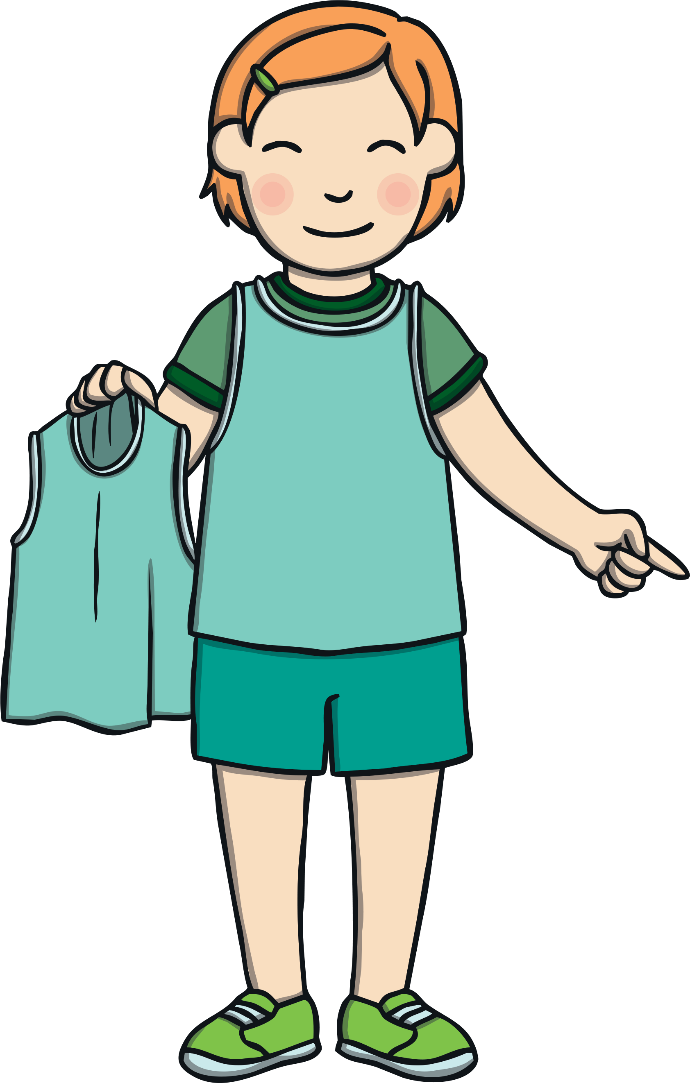 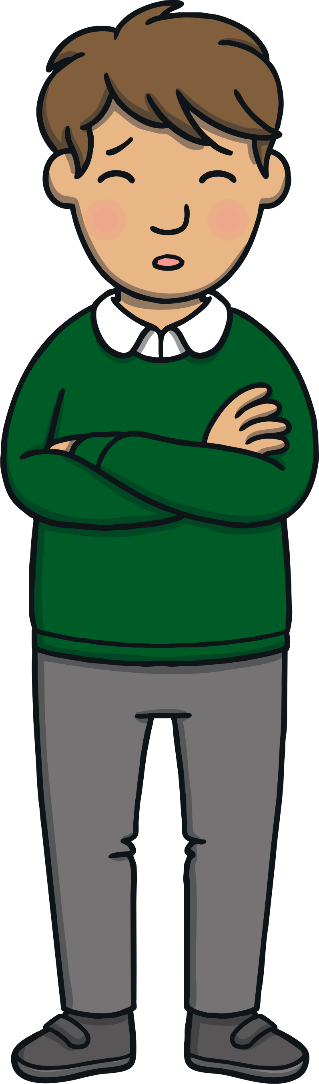 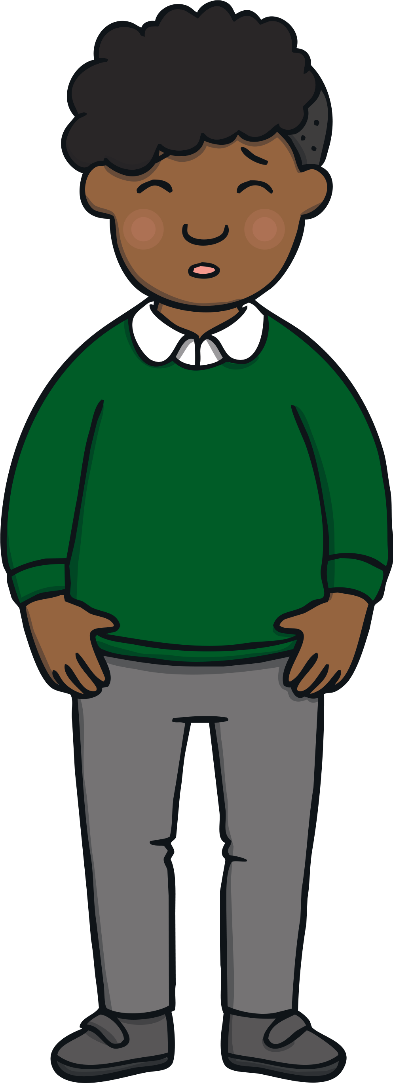 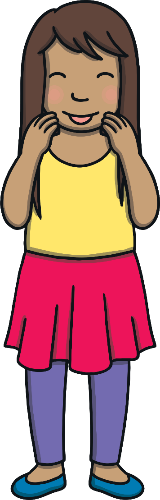 Show
Sound Buttons On/Off
Apply
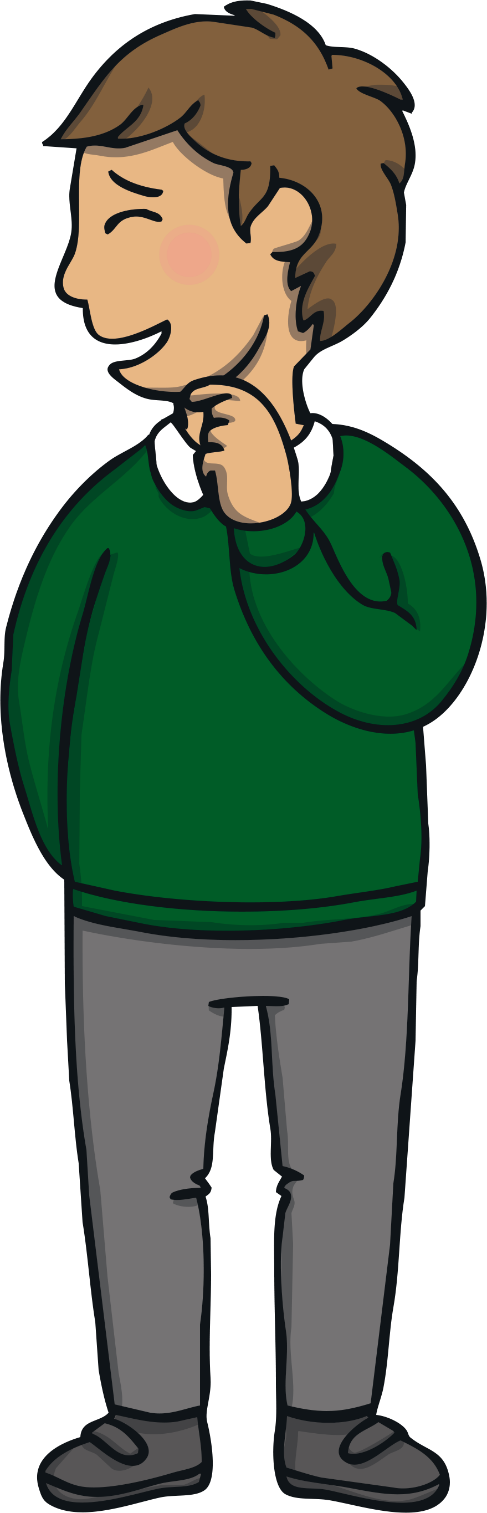 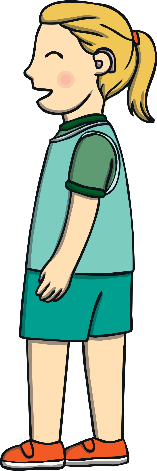 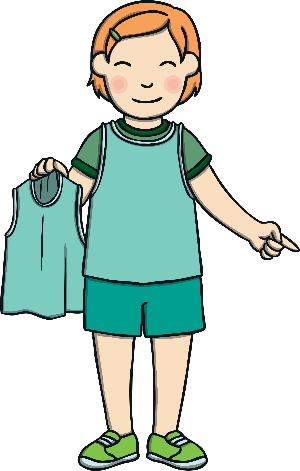 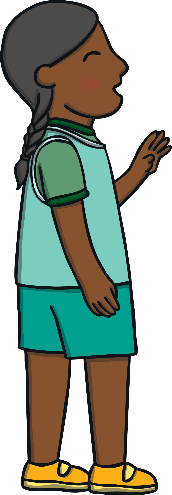 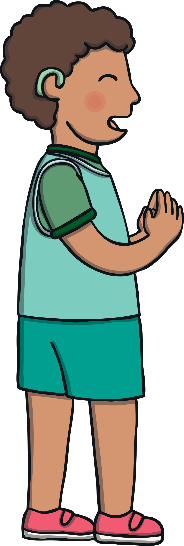 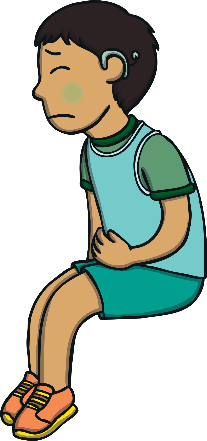 The basketball player left the kits for Kit and Jake and went over to look after his ill team mate. “You can tell me all about how you know sign language later,” smiled Kit, nervously.
Apply
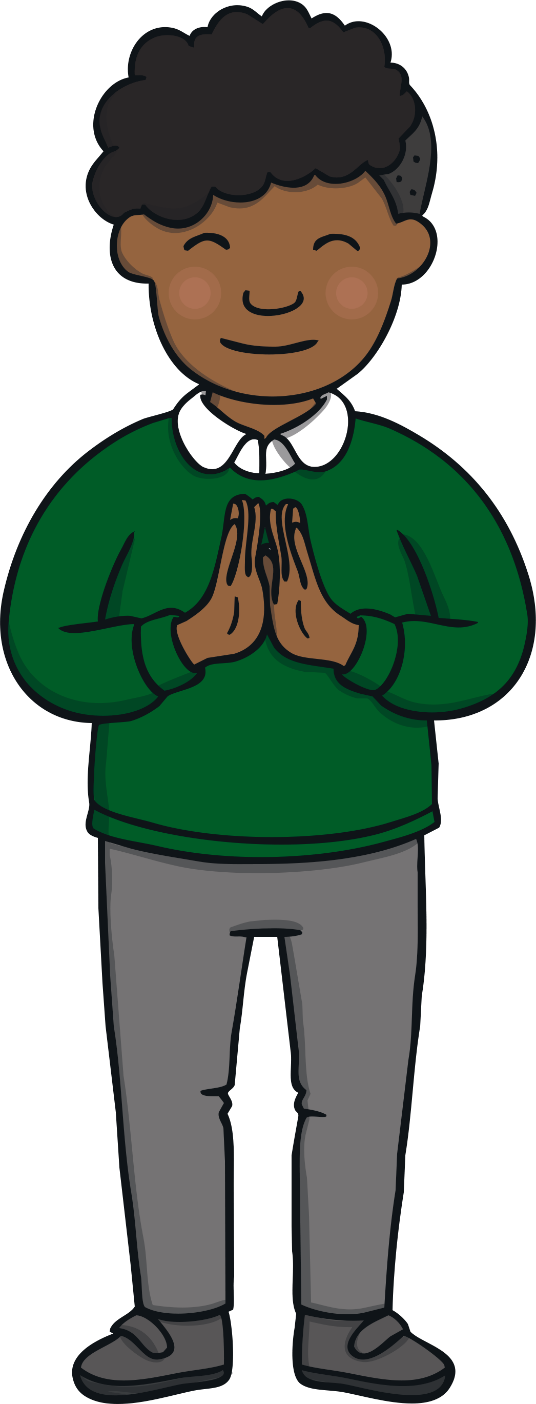 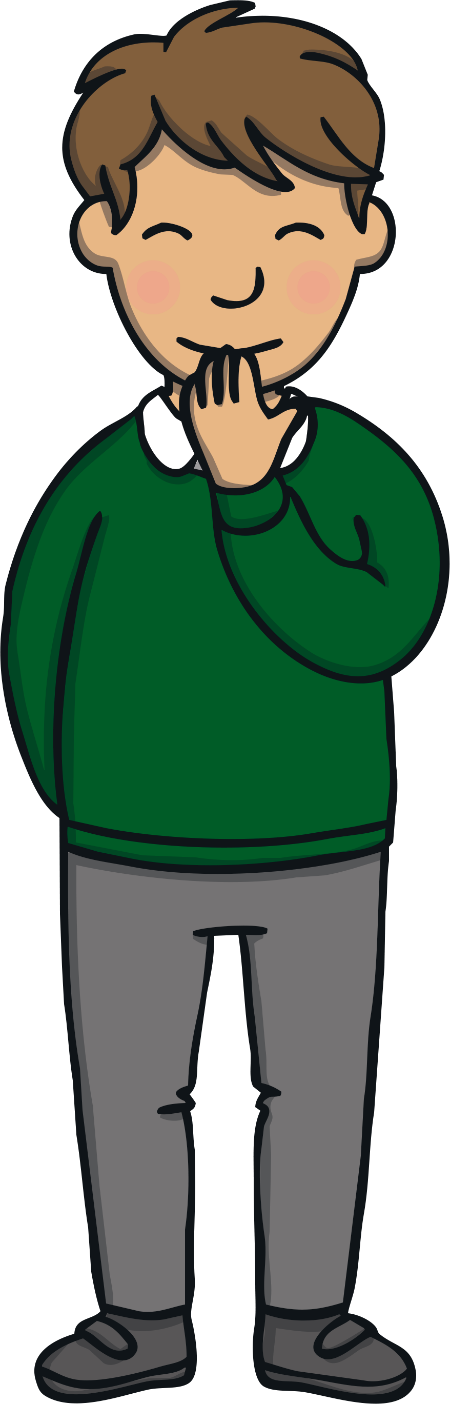 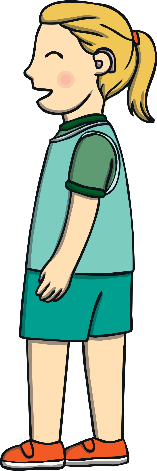 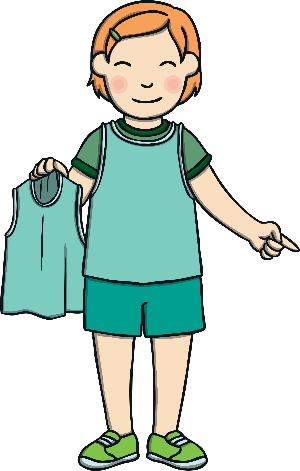 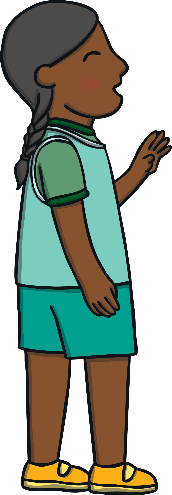 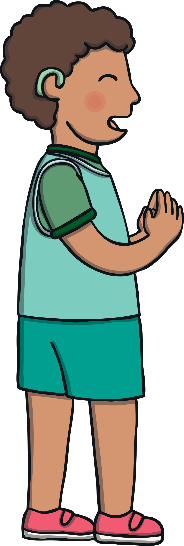 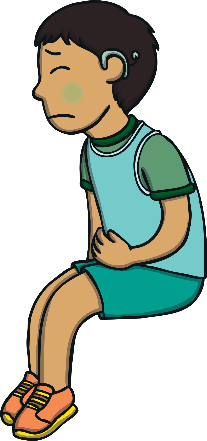 “But, for now, tell me what on Earth we are going to do.”
Jake giggled. “Let’s get ready and go and play some basketball!” he grinned.
Today, we have learnt…
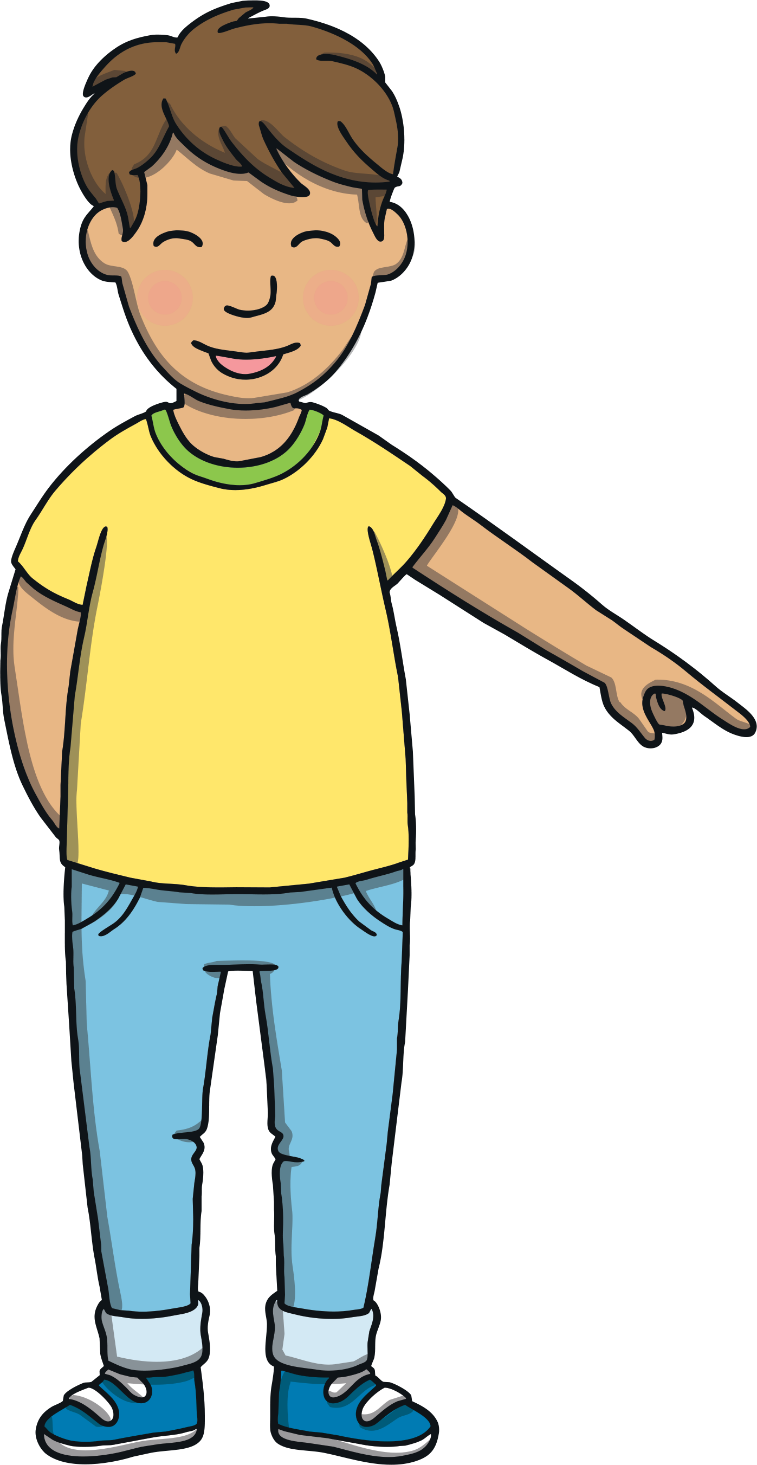 ea
saying /e/
The adventure continues next lesson!